АНАЛИЗ НА РЕЗУЛТАТИТЕ ОТ АНКЕТА ЗА ПРОУЧВАНЕ МНЕНИЕТО НА СТУДЕНТИТЕ ПО ДЕНТАЛНА МЕДИЦИНА ЗА КАЧЕСТВОТО НА ОБУЧЕНИЕ ВЪВ ФАКУЛТЕТА ПО ДЕНТАЛНА МЕДИЦИНА2017/ 2018
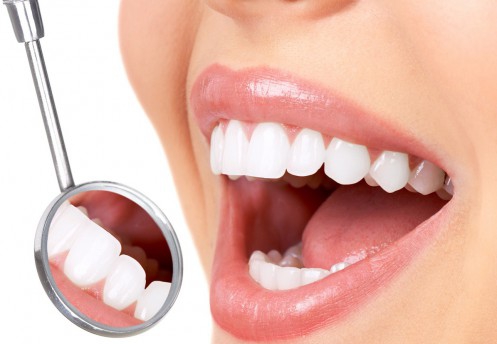 Презентация представлява извадка от въпроси, от анонимно, анкетно проучване проведено сред студентите от специалност “Дентална медицина” в Медицински Университет - Варна
Брой анкетирани – 124 студента
Включени са данни само от най-актуалните въпроси, които ни дават информация относно очакванията, впечатленията, както и оценката на студентите, относно качеството и организацията на учебния процес
Актуална ли е информацията от лекциите?
Защо посещавате лекционния курс?
Защо не посещавате лекционния курс?
Получавате ли достатъчно практически умения по време на упражнение?
Каква оценка давате на Библиотеката?
Какви са препоръките Ви за оптимизиране работата на Библиотеката?
Имате ли достъп до Интернет в библиотеките на Университета и МБАЛ “Света Марина”?
Каква е оценката Ви за сайта на Университета?
Информирани ли сте за проекти, които съществуват в университета?
Как оценявате организацията на работата на Деканата на Факултета по Дентална медицина?
Как оценявате материално-техническата база на Университета(по шестобалната скала)?
Моля посочете Вашата оценка (по шестобалната скала) за: